BIOLOGÍA CELULAR Y MOLECULAR
DRA ROSA VELEZ PAZMIÑO
MÉTODOS HISTOLÓGICOS
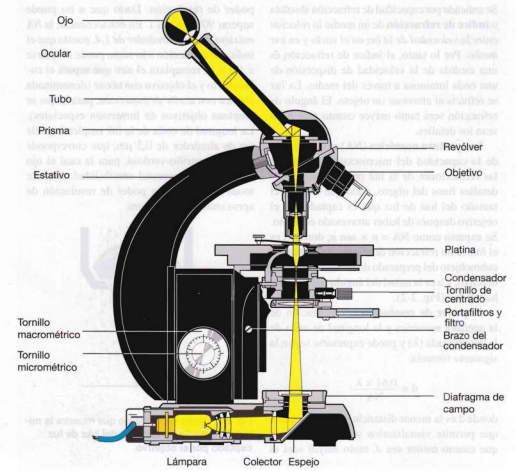 MICROSCOPIO ÓPTICO
MICROSCOPIO DE CONTRASTE DE FASE
MICROSCOPIO DE CAMPO OSCURO
MICROSCOPIO DE LUZ POLARIZADA 
MICROSCOPIO DE BARRIDO
MICROSCOPIO DE INTERFERENCIA
MICROSCOPIO ELECTRÓNICO